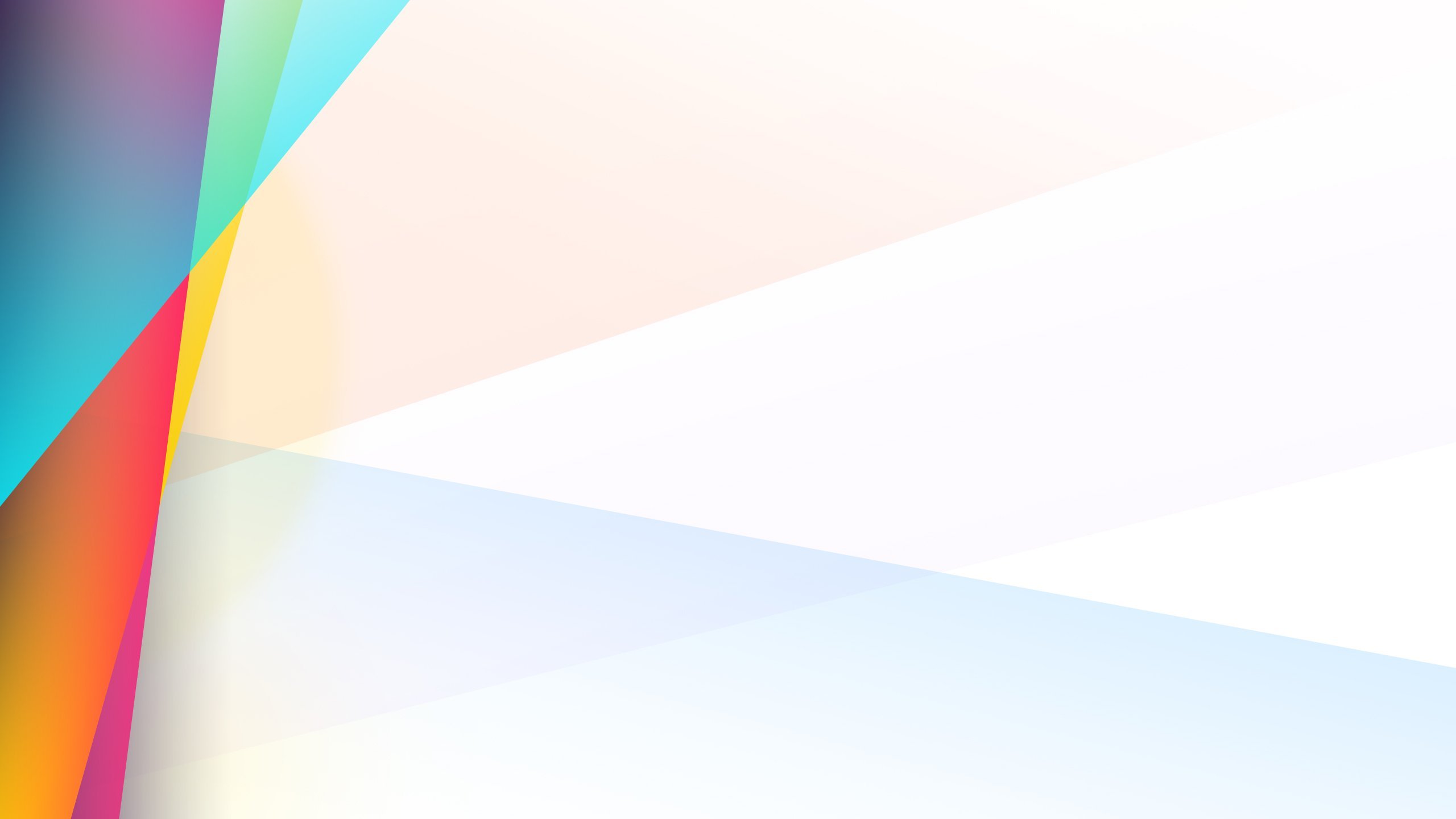 Игнатова Фаина Викторовна

Педагог-психолог высшей квалификационной категории
Место работы: МДОУ «Детский сад №32 комбинированного вида»

Победитель республиканского этапа  конкурса 
«Пси-перспектива 2019»
Призер республиканского этапа конкурса 
«Педагог-психолог России 2020»

Образование:
Вятский государственный университет
Направление подготовки: психолого-педагогическое образование, бакалавр, 2016г.
Направление подготовки: психолого-педагогическое образование, магистр, 2019 г.
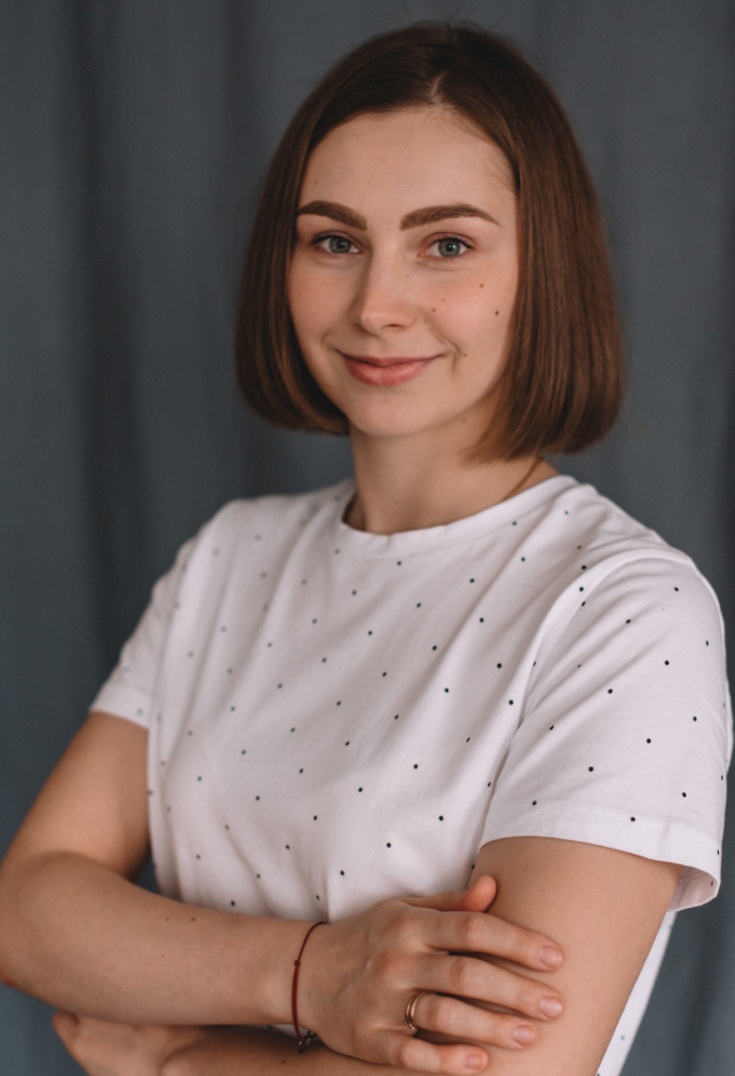 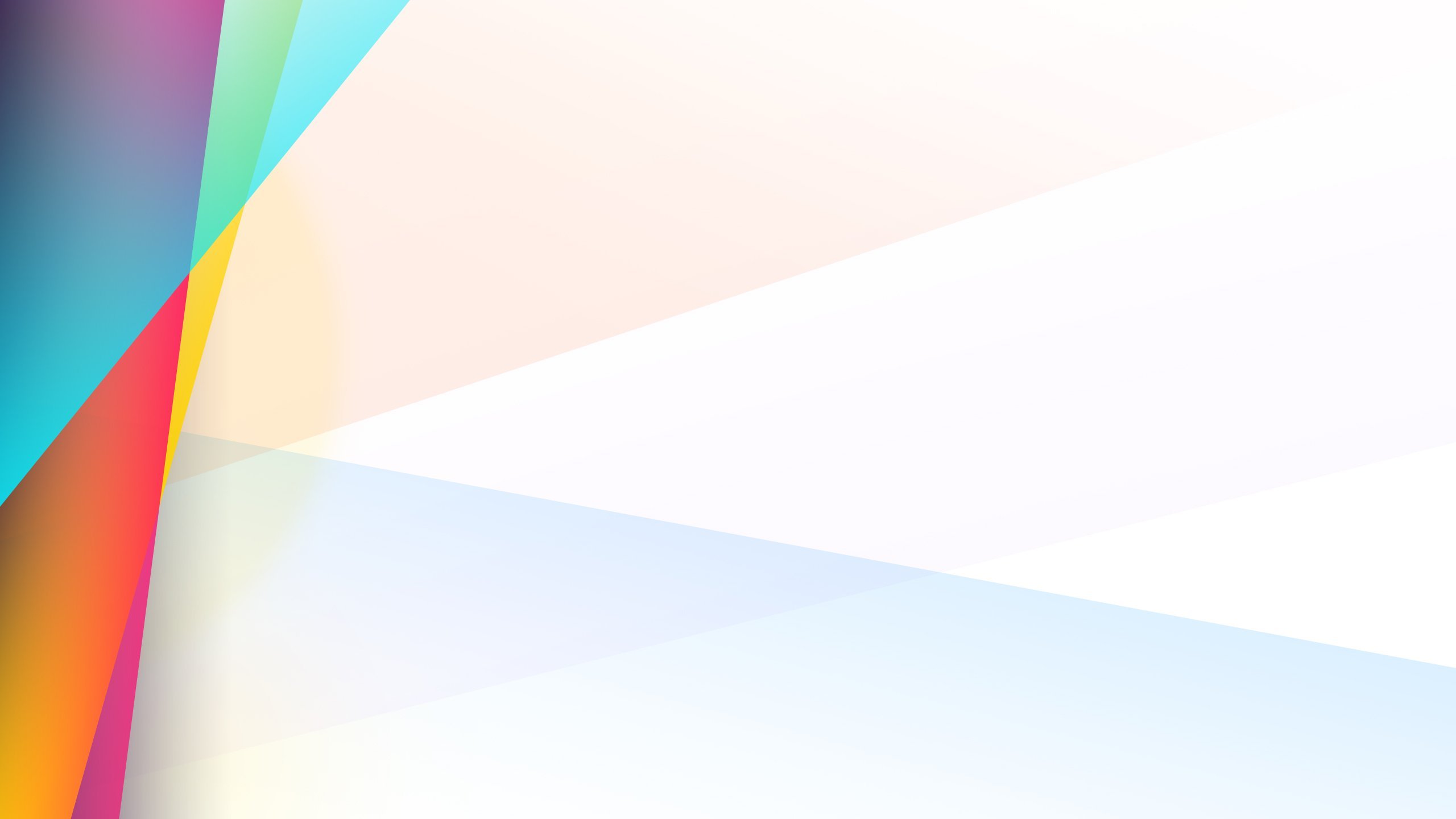 Муниципальное дошкольное образовательное учреждение
«Детский сад №32 комбинированного вида»
«Мотивация к обучению в школе»
Подготовила: педагог-психолог 
Игнатова Ф.В
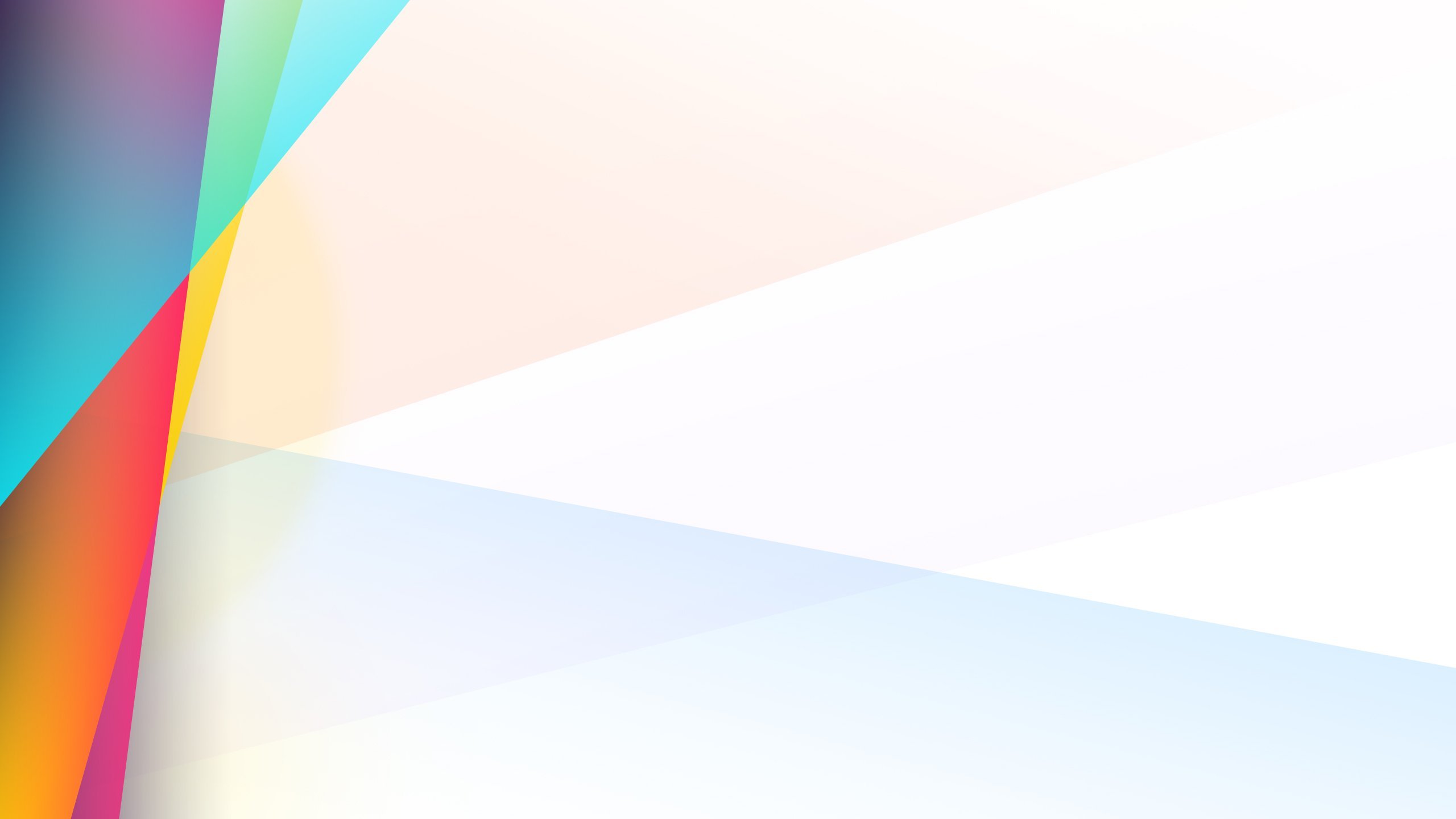 Что такое мотивация?
ЖЕЛАНИЯ
СТИМУЛЫ
ЗАИНТЕРЕСОВАННОСТЬ (ИНТЕРЕС)
ПОБУЖДЕНИЕ К ДЕЙСТВИЮ
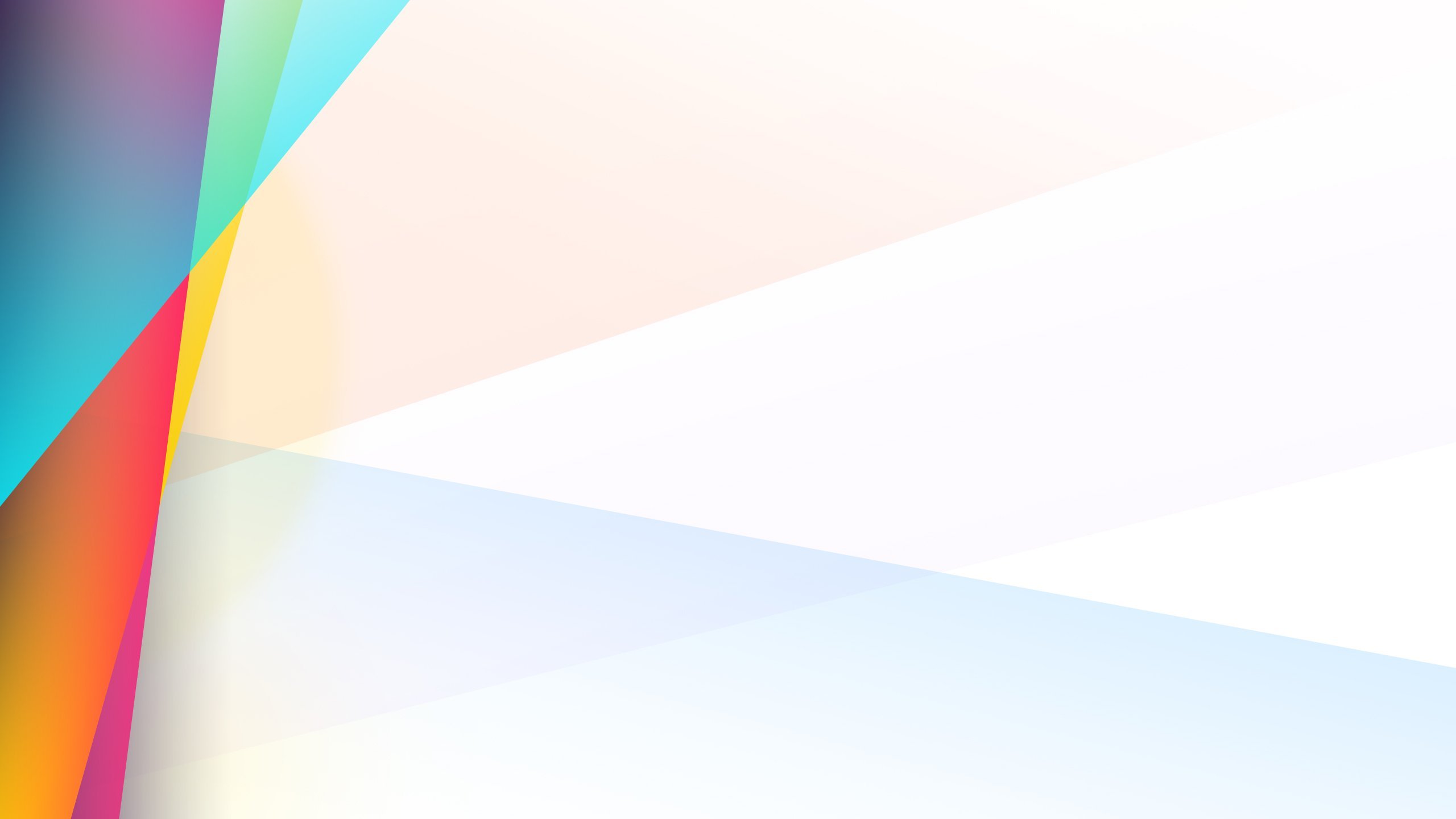 Мотивация (от латинского корня, означающего «двигать»)
- это внутреннее побуждение, интерес, заинтересованность, желание, стремление к чему-то.
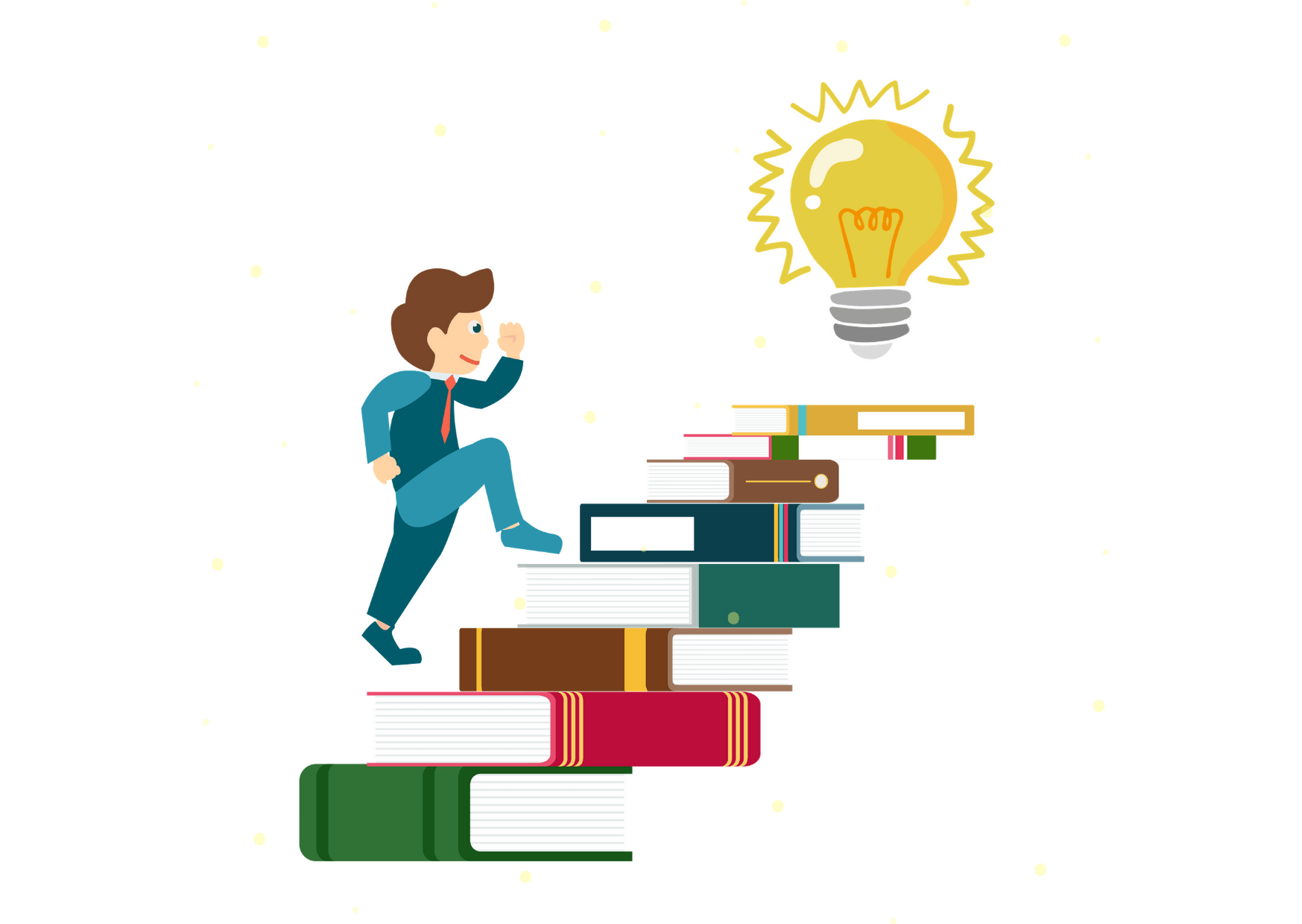 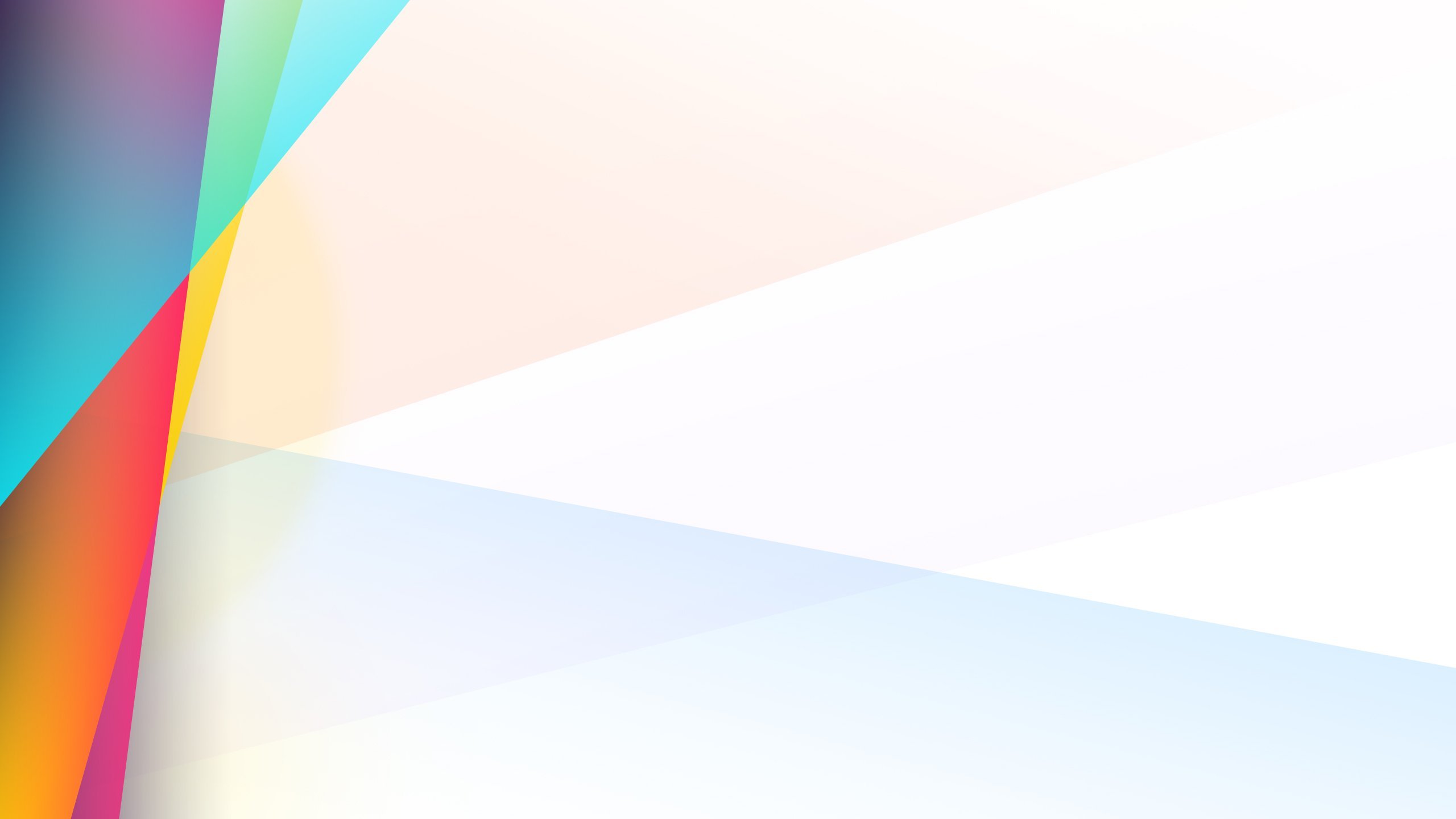 Мотивация к обучению в школе – это устойчивое сформированное желание получать новые знания, учиться.
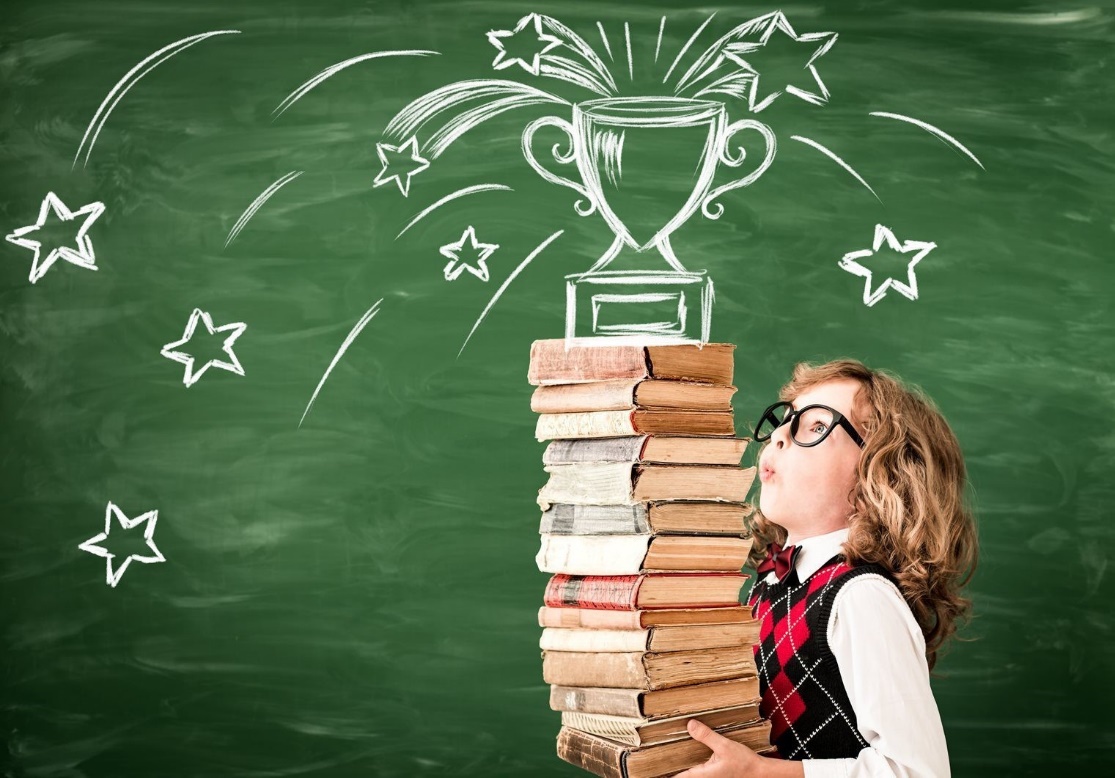 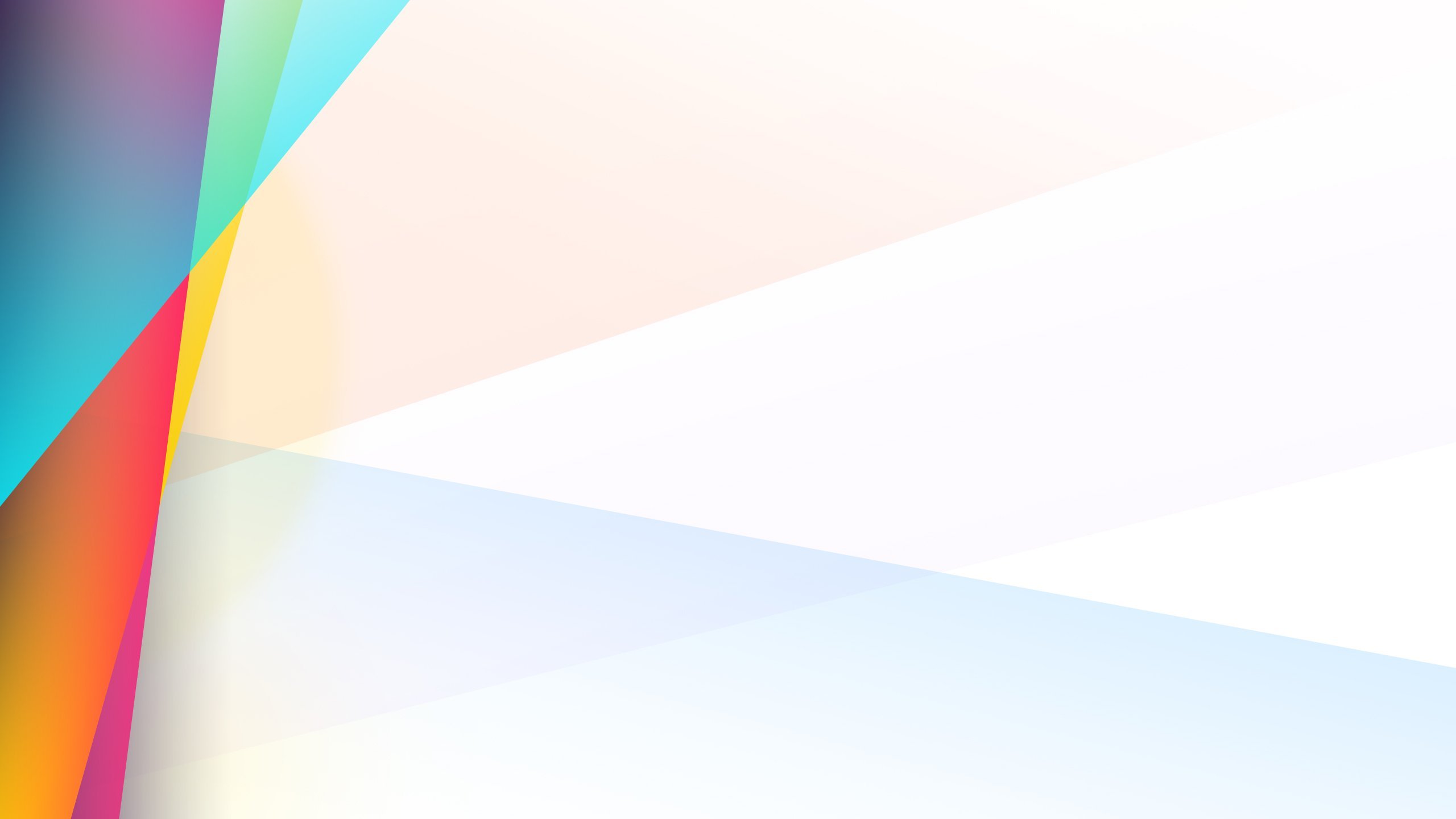 Как настроить ребенка на обучение к школе?
Как сформировать мотивацию к обучению?
1. Начните с приятных покупок для школы, дайте ребенку возможность самостоятельно выбрать все необходимое, чтобы ему это нравилось, было в его вкусе.
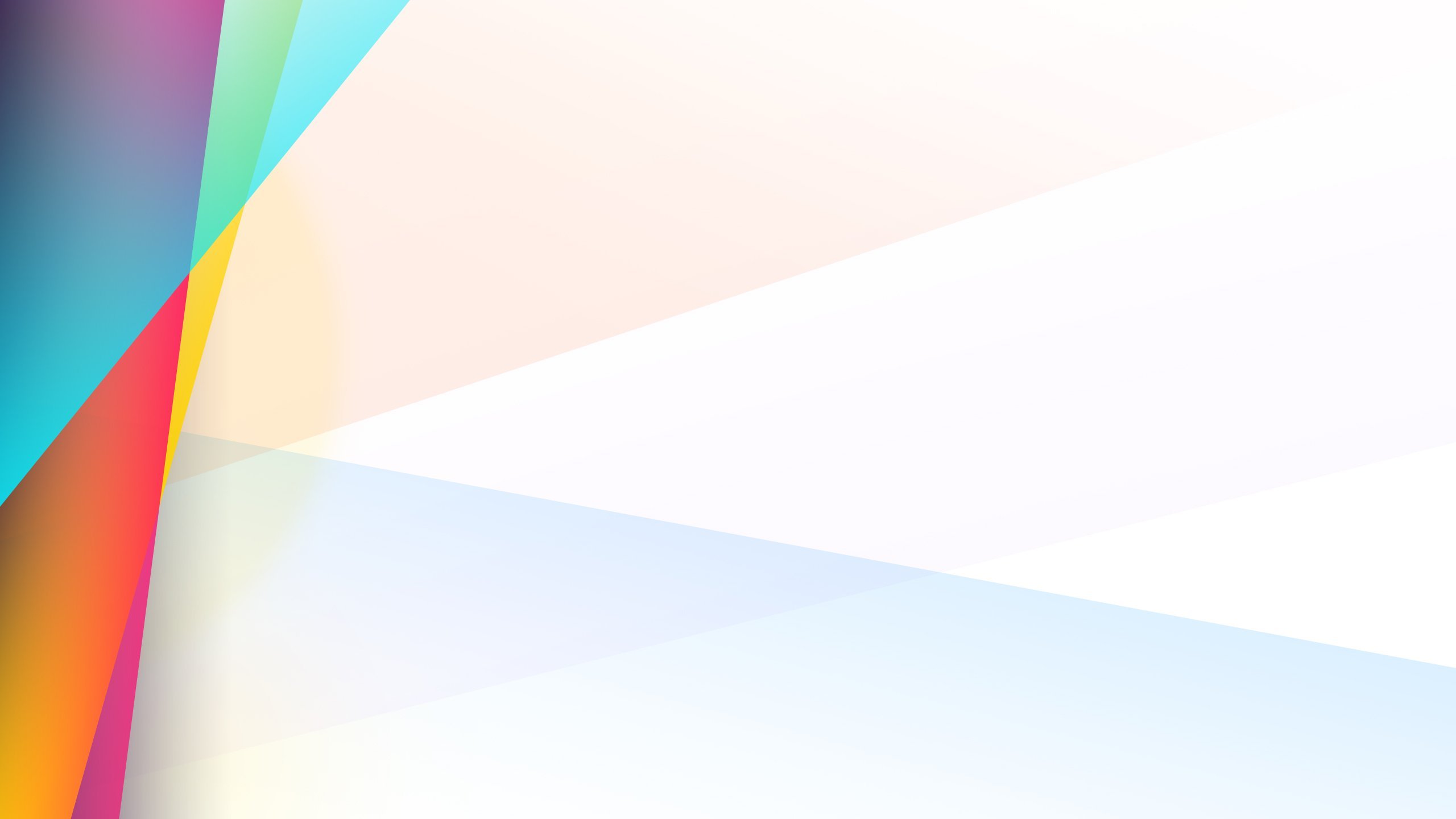 Как настроить ребенка на обучение к школе?
Как сформировать мотивацию к обучению?
2. Налаживаем режим: он делает половину дела, ведь здоровый сон улучшает работу мозга, поднимает настроение, дает энергию. Во сне не только мозг но и тело восстанавливается.
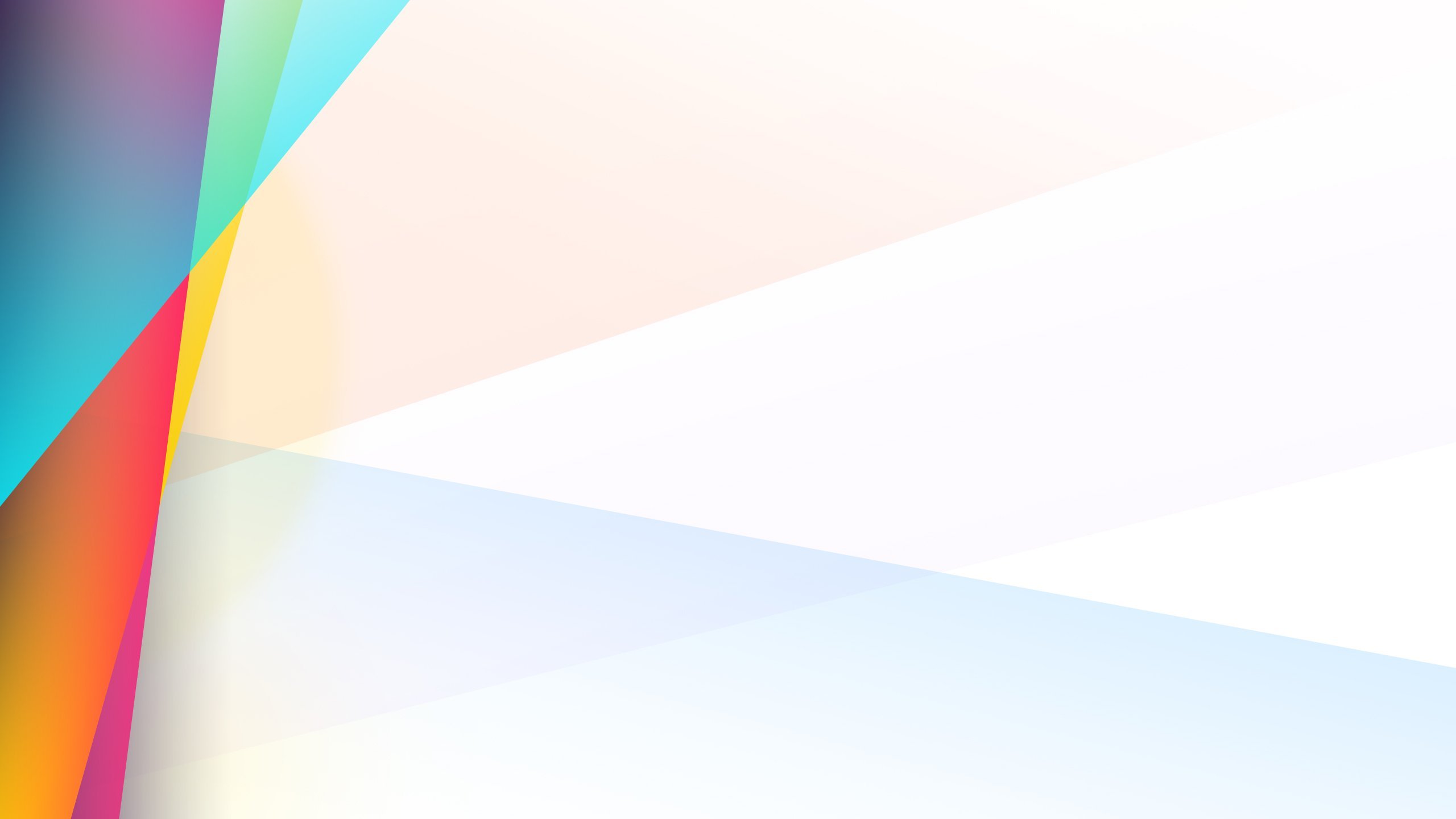 Как настроить ребенка на обучение к школе?
Как сформировать мотивацию к обучению?
3. Рассказывайте интересные истории из школьной жизни. Если собственных историй нет, то читайте рассказы о школе современных авторов.
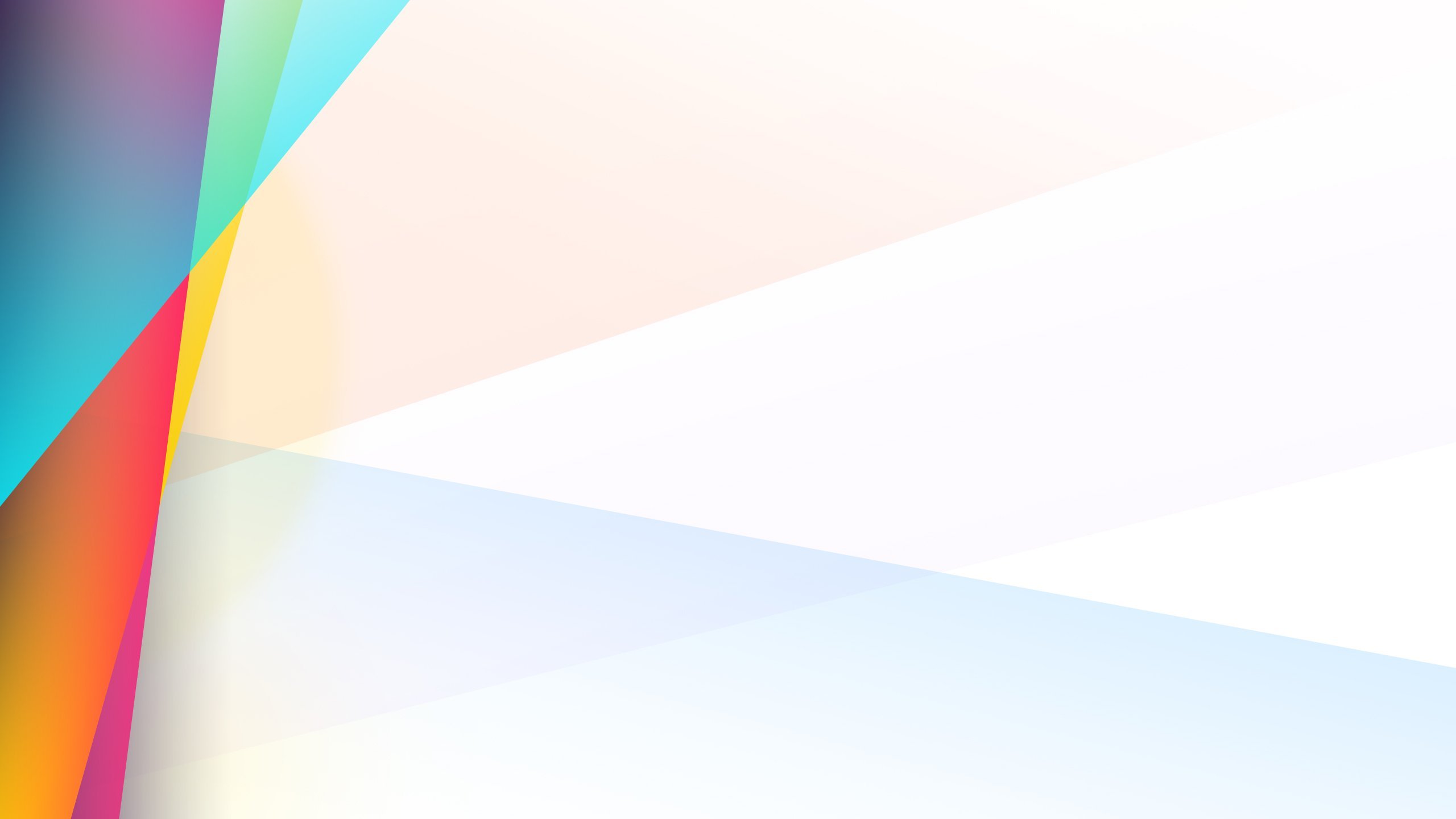 Как настроить ребенка на обучение к школе?
Как сформировать мотивацию к обучению?
4. Рассматривайте вместе с ребенком ваши школьные фотографии, тетради, дневники, грамоты и школьные старые учебники.
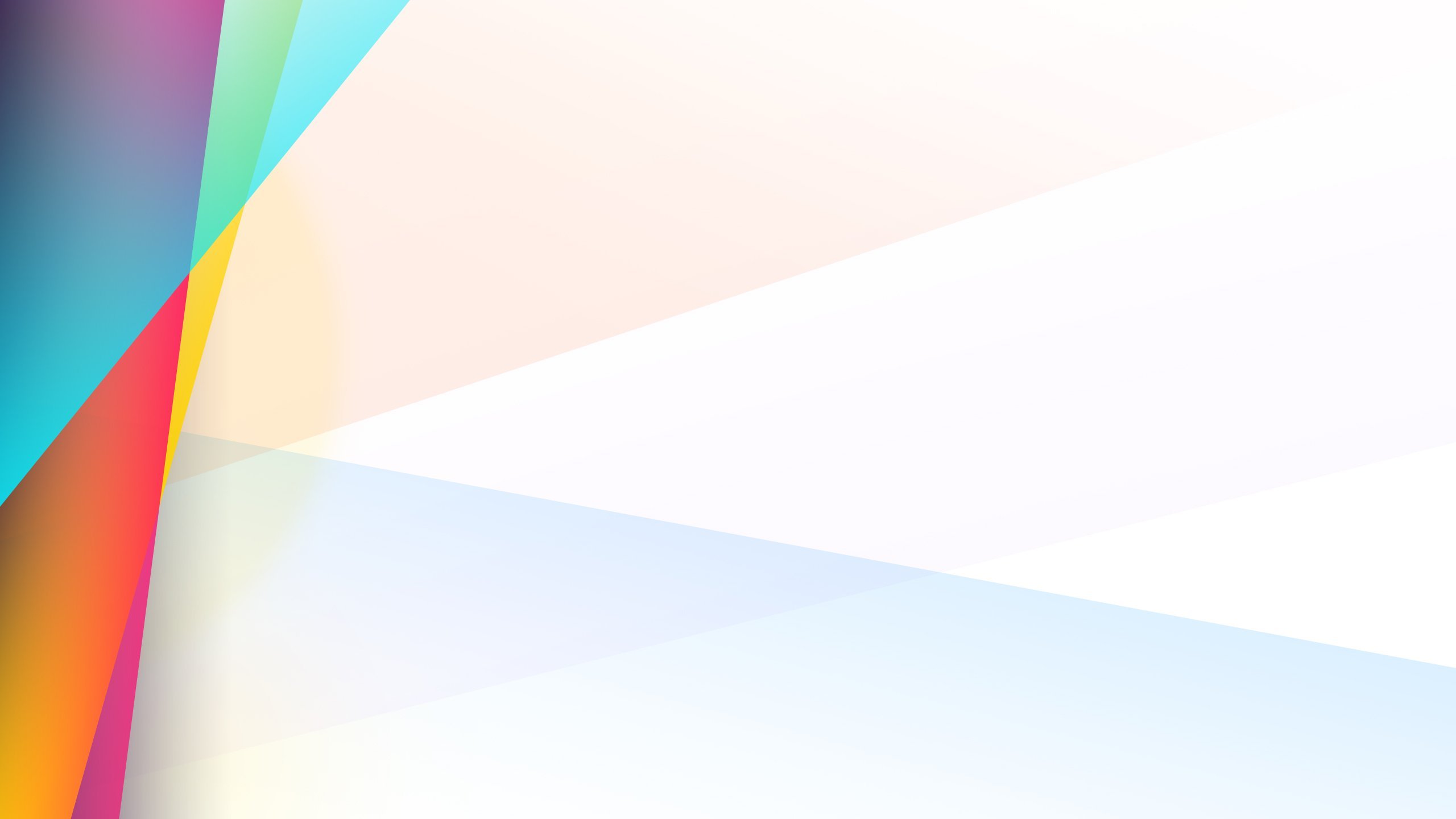 Как настроить ребенка на обучение к школе?
Как сформировать мотивацию к обучению?
5. Разговаривайте с ребенком, занимайтесь совместной деятельностью, лепите, рисуйте, играйте, беседуйте и наблюдайте во время прогулок.
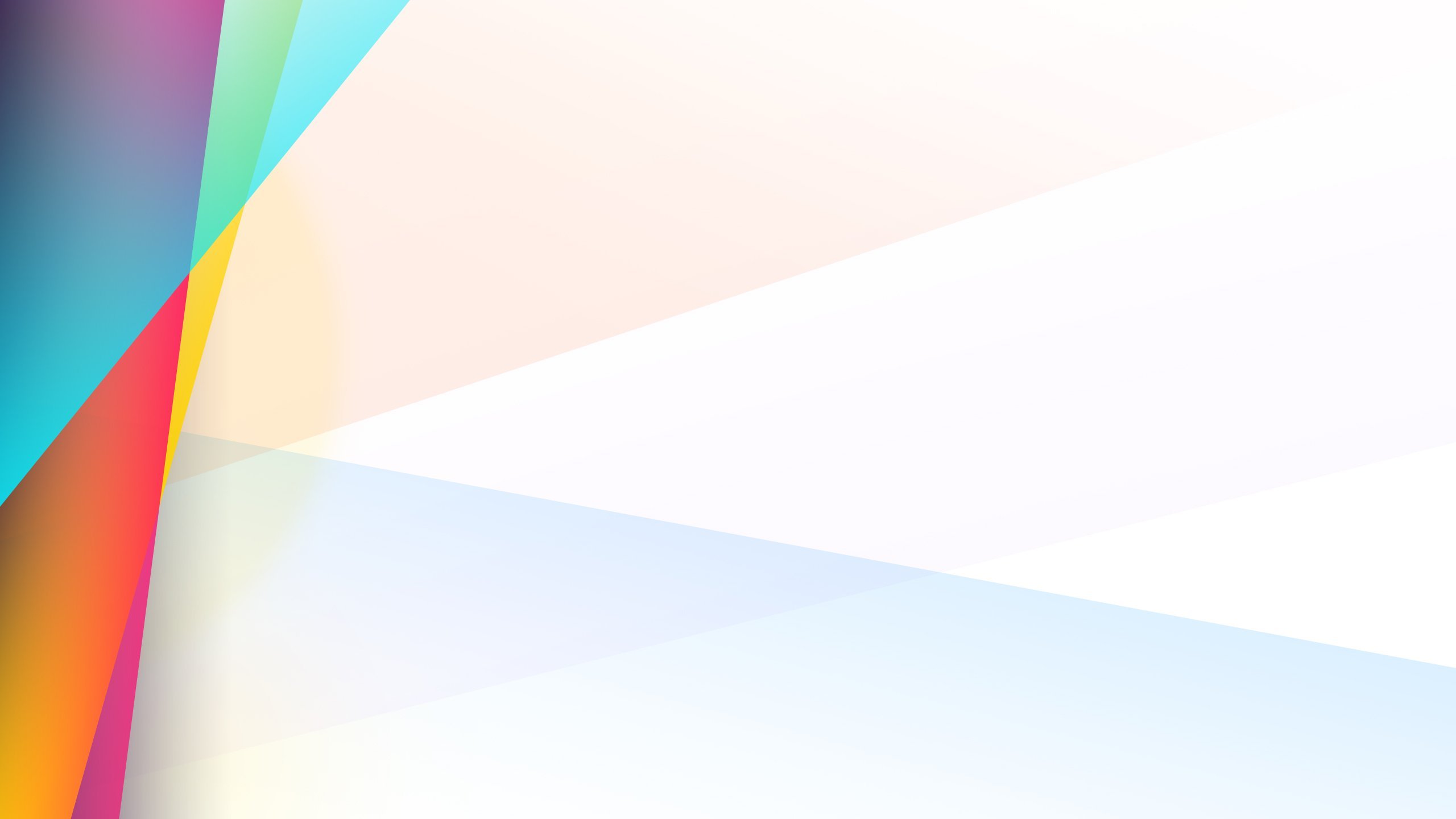 Как настроить ребенка на обучение к школе?
Как сформировать мотивацию к обучению?
6. Научите ребенка ставить цели и выбирать способы их достижения.
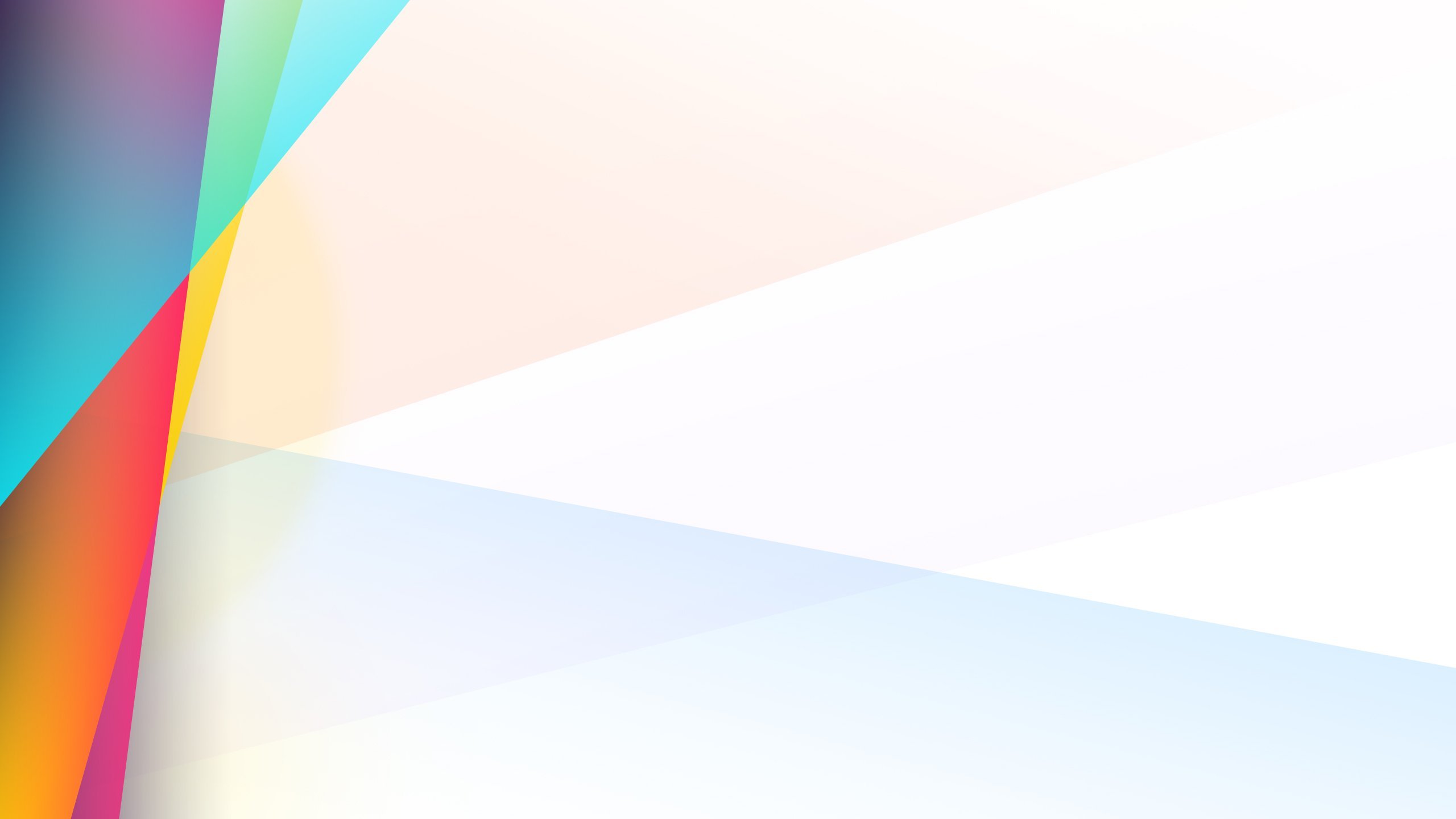 Как настроить ребенка на обучение к школе?
Как сформировать мотивацию к обучению?
7. Обсуждайте с ребенком, как связаны школьные предметы и реальная жизнь.
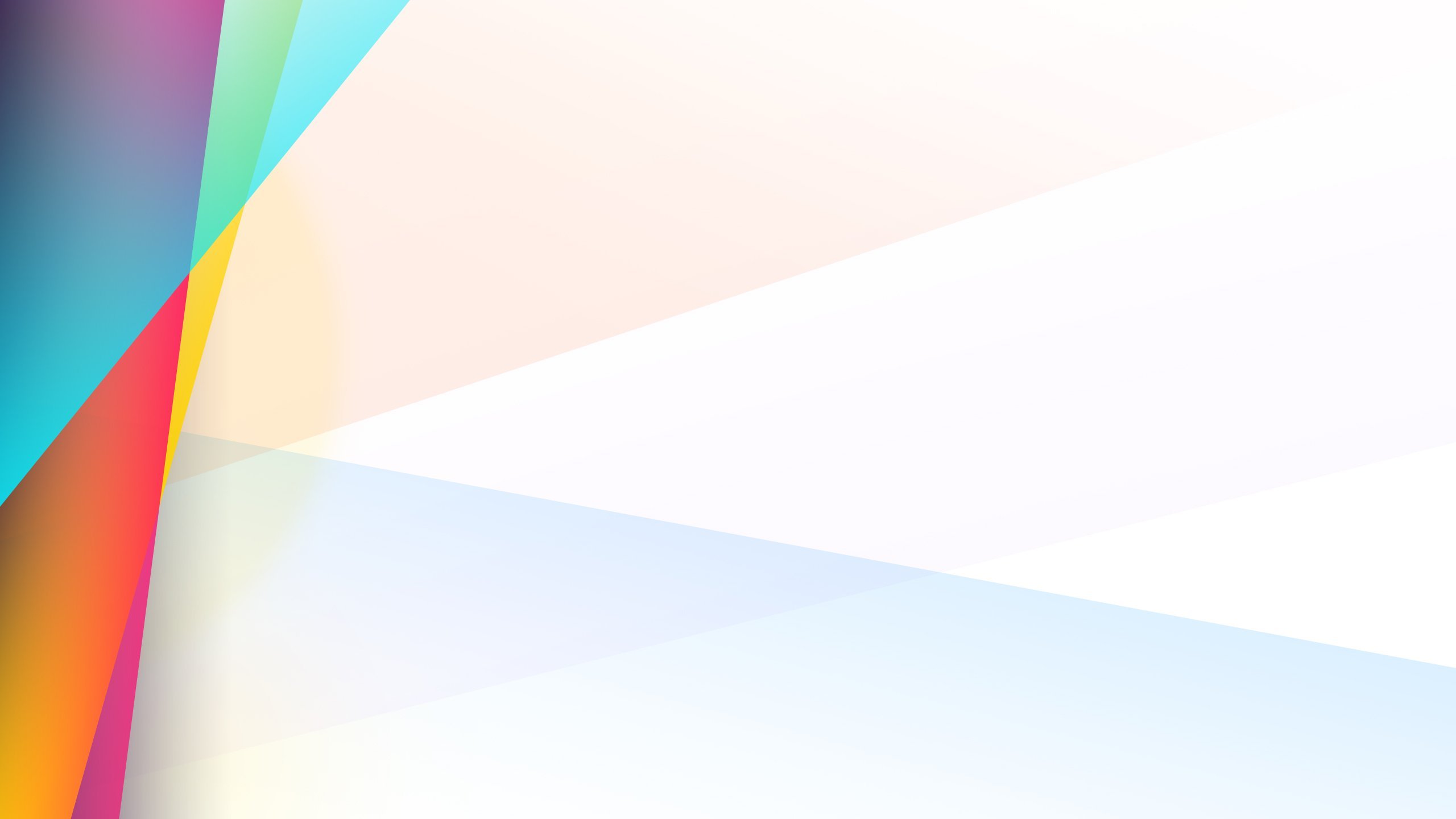 Почему эффективно составлять и применять нейро-сборники в индивидуальной работе с детьми старшего дошкольного возраста с ОВЗ?
Учишься и развиваешься сам.
Ускоряется процесс развития и коррекции всех психических процессов за счет комплексного подхода.
В ходе работы по нейро-сборникам решается целый комплекс задач, которые достаточно сложно решить отдельными играми и упражнениями.
Дети охотнее включаются в работу, для них это необычно интересно.
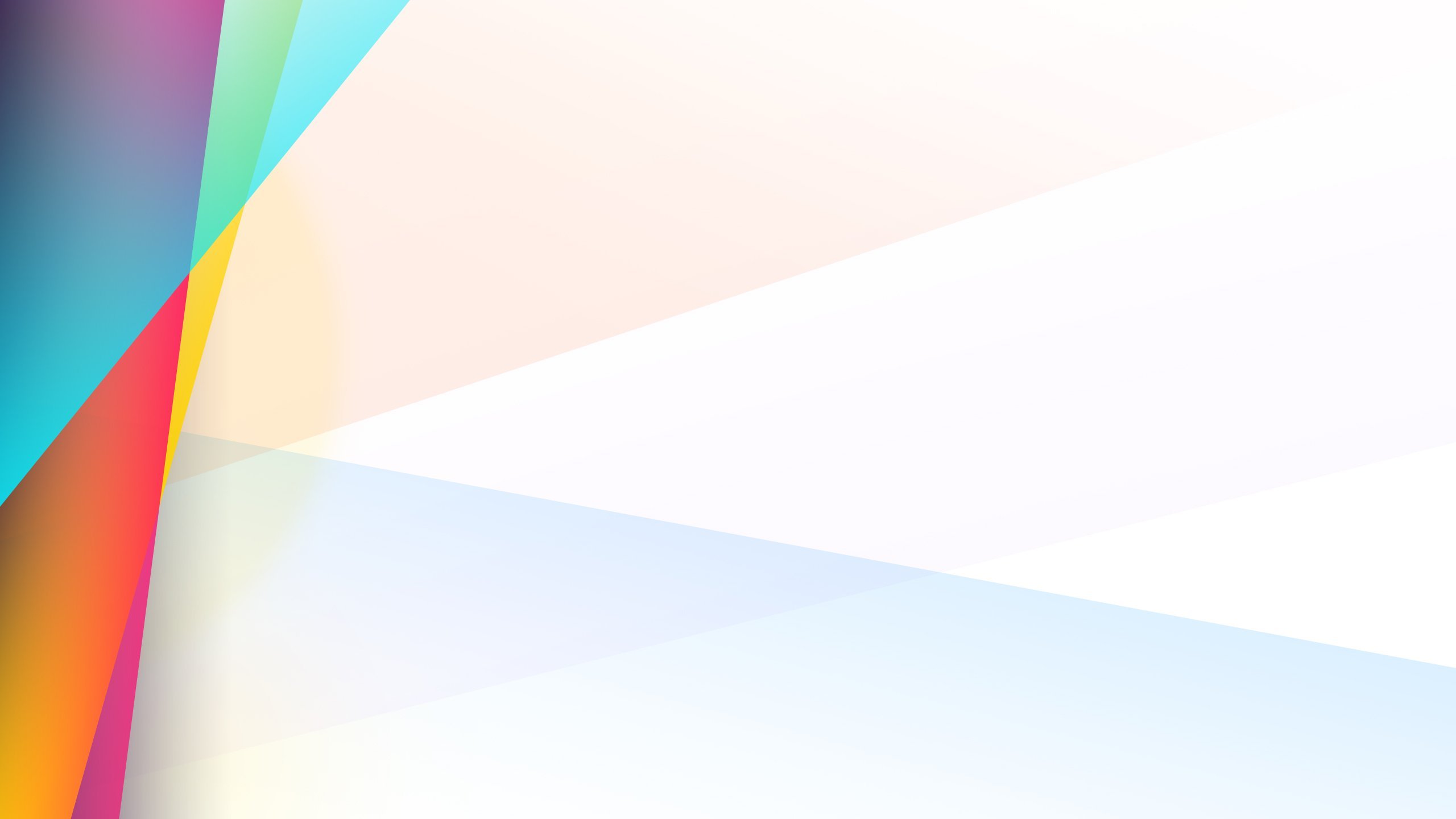 В ходе наблюдений мною сделаны несколько выводов:

Дети с нарушениями речи восприняли нейро-сборники позитивно, они с интересом рассматривали и выполняли задания, часть индивидуального занятия, где использовались сборники они ждали с нетерпением.
Воспитанники стали более внимательными как на индивидуальных занятиях, так и на групповых.
У многих воспитанников улучшилась координация, ощущение собственного тела в пространстве, крупная и мелкая моторика.
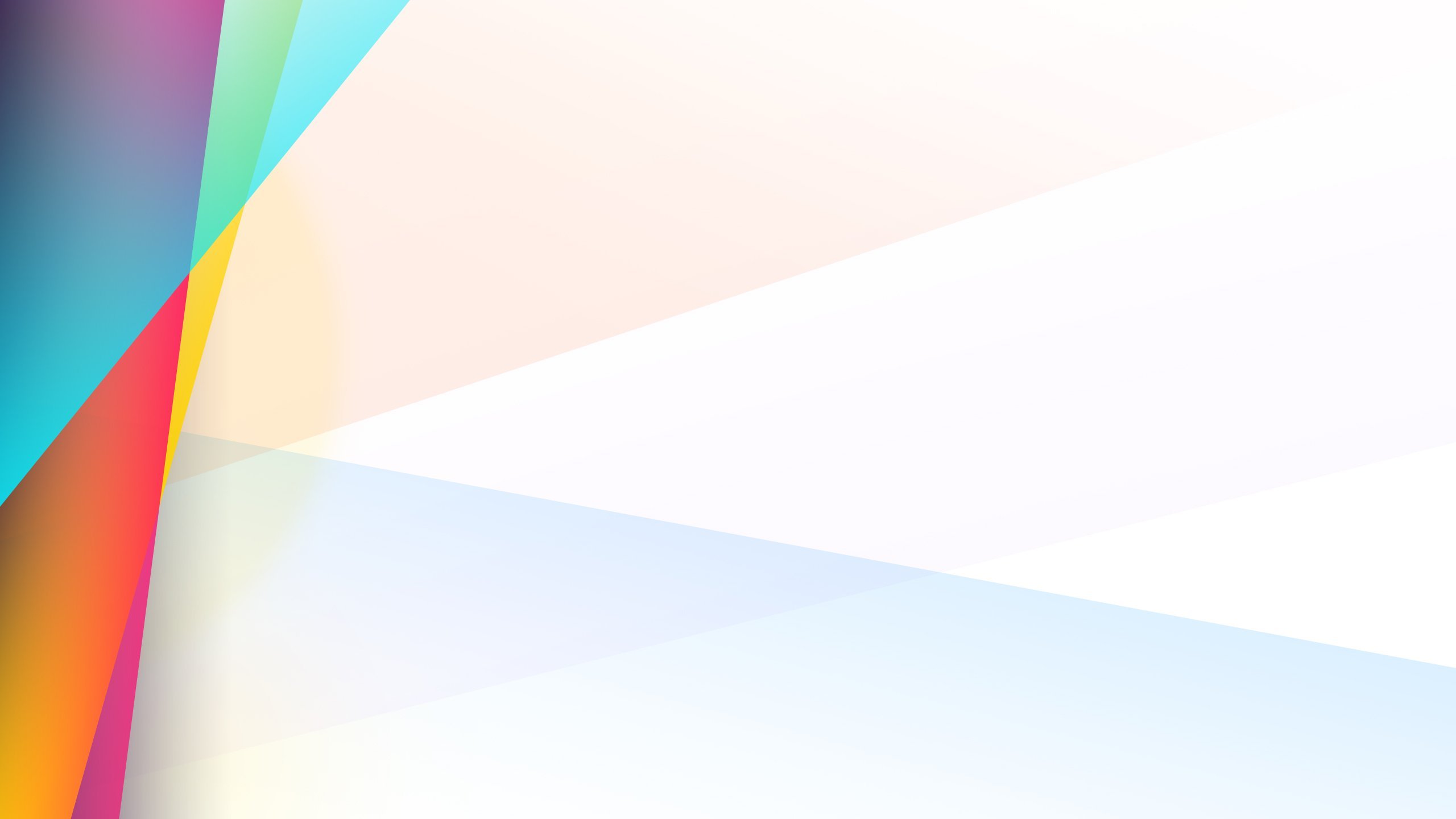 Игнатова 
Фаина Викторовна

E-mail:
www.faina2203@mail.ru
Группа 
ВКОНТАКТЕ:
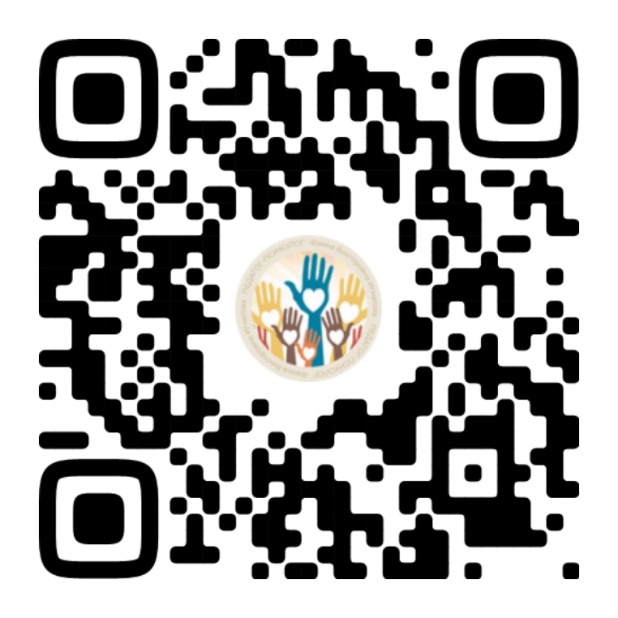 vk.com/psycholog_ignatovafv